日
GENERAL
系
JAPANESE
用于各类活动策划/企业会议/汇报总结计划/计划书策划书/文件演示/教师说课 等演示场合
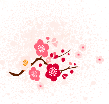 の
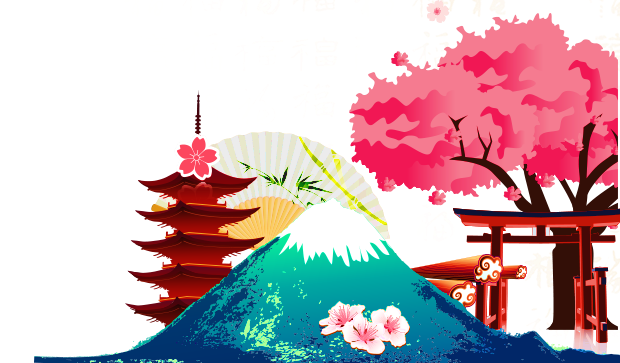 通用
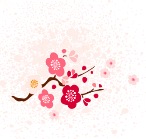 CONTENTS
目录
STEP 01
STEP 02
STEP 03
STEP 04
在此添加标题
在此添加标题
在此添加标题
在此添加标题
由在此输入详细介绍，以表达项目工作的详细资料和文字信息。
由在此输入详细介绍，以表达项目工作的详细资料和文字信息。
由在此输入详细介绍，以表达项目工作的详细资料和文字信息。
由在此输入详细介绍，以表达项目工作的详细资料和文字信息。
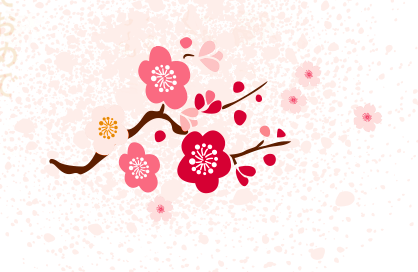 插入小标题
SUBTITLE
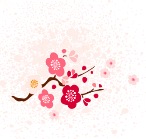 插入小标题
SUBTITLE
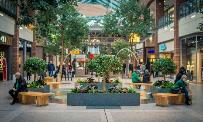 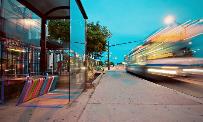 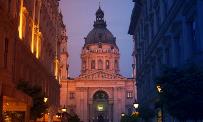 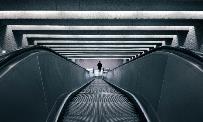 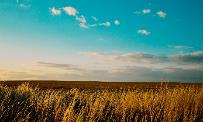 请替换文字
请替换文字
请替换文字
请替换文字
请替换文字
请替换文字内容，修改文字内容。
请替换文字内容，修改文字内容。
请替换文字内容，修改文字内容。
请替换文字内容，修改文字内容。
请替换文字内容，修改文字内容。
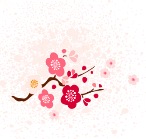 插入小标题
SUBTITLE
认识上的不足
Ut wisi enim
The insufficient understanding
由在此输入详细介绍，以表达项目工作的详细资料和文字信息。
源文件比展示视频和预览图更高清流畅，并为您精心准备修改教程和素材赠品，即使是新手也能制作出大师级水准的PPT。在这里添加相关的文字描述，可以从您的文案中复制需要的内容到这里，选择仅保留文字即可。
Ut wisi enim
由在此输入详细介绍，以表达项目工作的详细资料和文字信息。
Learn More
Ut wisi enim
由在此输入详细介绍，以表达项目工作的详细资料和文字信息。
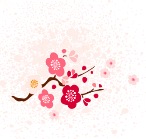 插入小标题
SUBTITLE
Assertively implement one-to-one platforms whereas cooperative schemas
Assertively implement one-to-one platforms whereas cooperative schemas
添加您的标题
添加您的标题
Assertively implement one-to-one platforms whereas cooperative schemas
添加您的标题
添加您的标题
由在此输入详细介绍，以表达项目工作的详细资料和文字信息。
由在此输入详细介绍，以表达项目工作的详细资料和文字信息。
由在此输入详细介绍，以表达项目工作的详细资料和文字信息。由在此输入详细介绍，以表达项目工作的详细资料和文字信息。
由在此输入详细介绍，以表达项目工作的详细资料和文字信息。
Assertively implement one-to-one platforms whereas cooperative schemas
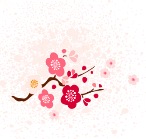 插入小标题
SUBTITLE
03
01
点击请替换文字
点击请替换文字
此处添加详细文本描述，建议与标题相关并符合整体语言风格
此处添加详细文本描述，建议与标题相关并符合整体语言风格
04
02
点击请替换文字
点击请替换文字
此处添加详细文本描述，建议与标题相关并符合整体语言风格
此处添加详细文本描述，建议与标题相关并符合整体语言风格
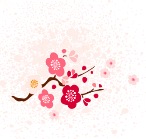 插入小标题
SUBTITLE
MINGANQING
75%
90%
80%
85%
photoshop
powerpoint
3D max
maya
INTRODUCE
请替换文字内容，添加相关标题，修改文字内容，也可以直接复制你的内容到此。请替换文字添加相关标题，修改文字内容，也可以直接复制你的内容到此。
点击请替换文字内容
请替换文字内容，添加相关标题，修改文字内容，也可以直接复制你的内容到此。
请替换文字内容，添加相关标题，修改文字内容，也可以直接复制你的内容到此。请替换文字添加相关标题，修改文字内容，也可以直接复制你的内容到此。
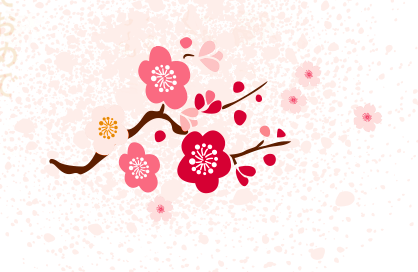 插入小标题
SUBTITLE
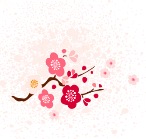 插入小标题
SUBTITLE
点击请替换文字
点击请替换文字
点击请替换文字
请替换文字内容，添加相关标题，修改文字内容，也可以直接复制你的内容到此。
请替换文字内容，添加相关标题，修改文字内容，也可以直接复制你的内容到此。
请替换文字内容，添加相关标题，修改文字内容，也可以直接复制你的内容到此。
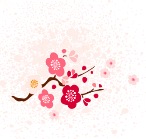 插入小标题
SUBTITLE
前言
PREFACE
源文件比展示视频和预览图更高清流畅，并为您精心准备修改教程和素材赠品，即使是新手也能制作出大师级水准的PPT。在这里添加相关的文字描述，可以从您的文案中复制需要的内容到这里，选择仅保留文字即可。
Learn More
Learn More
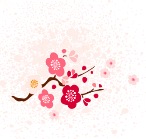 插入小标题
SUBTITLE
输入你的标题
详细内容……点击输入本栏的具体文字，简明扼要的说明分项内容，此为概念图解。
输入你的标题
详细内容……点击输入本栏的具体文字，简明扼要的说明分项内容，此为概念图解。
详细内容……点击输入本栏的具体文字详细内容……点击输入本栏的具体文字。
详细内容……点击输入本栏的具体文字，简明扼要的说明分项内容，此为概念图解。
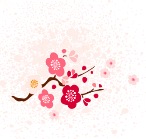 插入小标题
SUBTITLE
添加标题
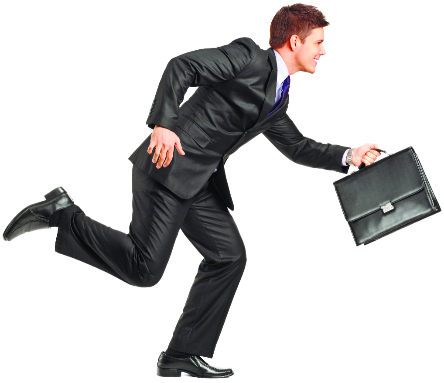 为客户服务是我们存在的唯一理由，客户需求是我们发展的原动力。我们坚持以客户为中心，
添加标题
为客户服务是我们存在的唯一理由，客户需求是我们发展的原动力。我们坚持以客户为中心，
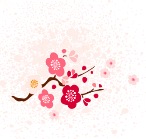 插入小标题
SUBTITLE
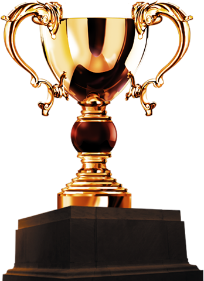 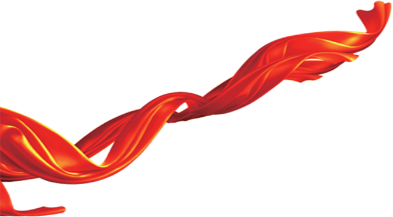 您的内容打在这里，或者通过复制您的文本后，在此框中选择粘贴，并选择只保留文字。
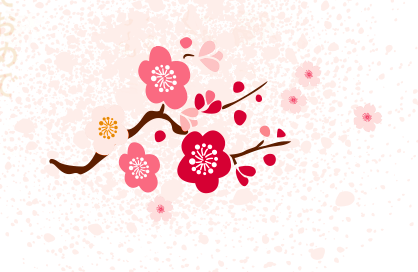 插入小标题
SUBTITLE
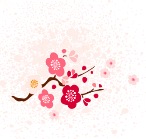 插入小标题
SUBTITLE
在此添加标题
在此添加标题
在此添加标题
请在此输入详细文字信息和简介,请在此输入详细文字信息和简介
请在此输入详细文字信息和简介,请在此输入详细文字信息和简介
请在此输入详细文字信息和简介,请在此输入详细文字信息和简介
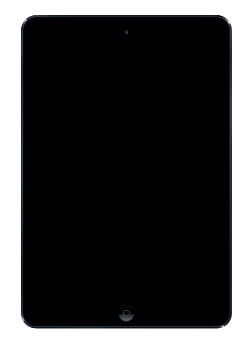 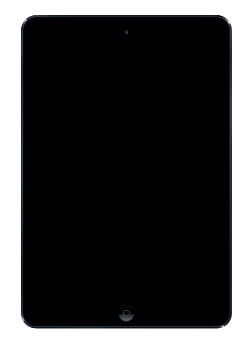 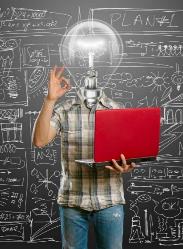 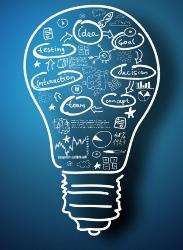 85%
01
02
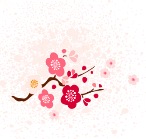 插入小标题
SUBTITLE
¥ 20015
¥ 28015
¥ 40515
¥ 50715
在此添加标题
在此添加标题
在此添加标题
在此添加标题
由在此输入详细介绍，以表达项目工作的详细资料和文字信息。
由在此输入详细介绍，以表达项目工作的详细资料和文字信息。
由在此输入详细介绍，以表达项目工作的详细资料和文字信息。
由在此输入详细介绍，以表达项目工作的详细资料和文字信息。
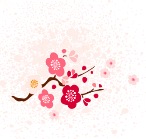 插入小标题
SUBTITLE
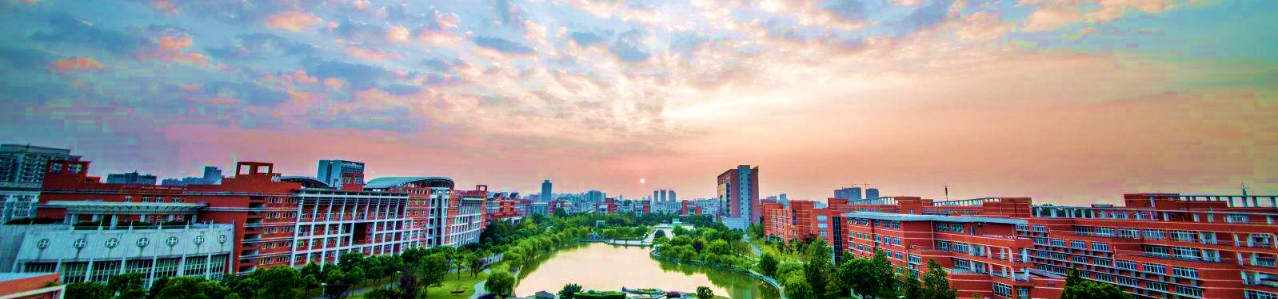 添加标题内容
添加标题内容
在此录入图表的综合描述说明。
在此录入图表的综合描述说明。
关键字
关键字
关键字
关键字
此处添加详细文本描述，建议与标题相关并符合整体语言风格，语言描述尽量简洁生动。尽量将每页幻灯片的字数控制在  200字以内，据统计每页幻灯片的最好控制在5分钟之内。此处添加详细文本描述，
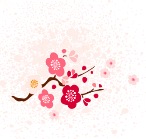 插入小标题
SUBTITLE
输入你的标题
输入你的标题
输入你的标题
输入你的标题
01
02
03
04
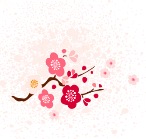 插入小标题
SUBTITLE
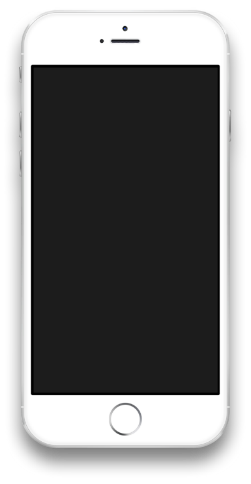 添加您的标题
由在此输入详细介绍，以表达项目工作的详细资料和文字信息。由在此输入详细介绍，以表达项目工作的详细资料和文字信息。
由在此输入详细介绍，以表达项目工作的详细资料和文字信息。
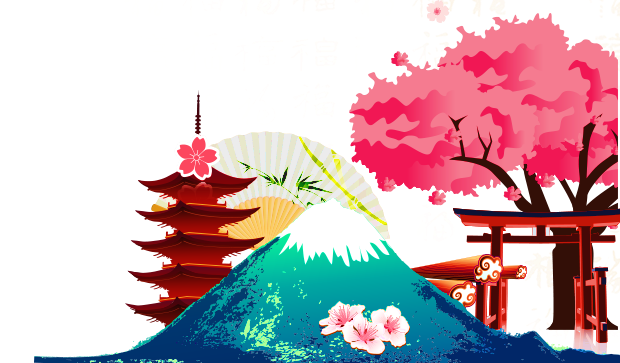 用于各类活动策划/企业会议/汇报总结计划/计划书策划书/文件演示/教师说课 等演示场合